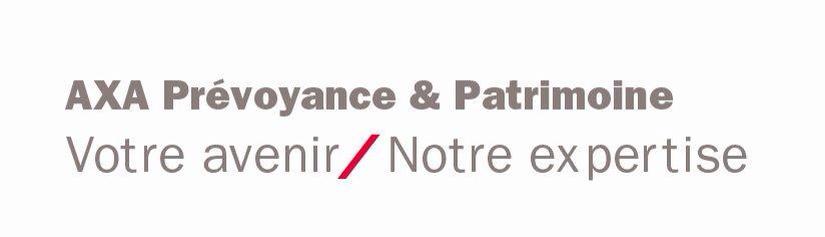 Dans un environnement juridique, fiscal et social en constante évolution, nous mettons à votre disposition notre expérience de spécialiste en Assurance de la Personne et des Biens, tant pour les Particuliers, les Indépendants que pour l'Entreprise.

Nous avons pour vocation de vous guider dans votre réflexion et de vous proposer les solutions les mieux adaptées à votre situation personnelle et professionnelle.

Dans le cadre d'un partenariat exigeant, nous vous proposons de vous accompagner année après année afin que les solutions mises en place ensemble, restent adaptées à vos besoins.

Vous souhaitez vivre pleinement votre vie, faire des projets et préparer l'avenir en toute confiance. 
Notre métier est de proposer les solutions qui vous protègent : vous, votre famille, votre activité, vos biens et votre patrimoine, aujourd'hui et demain
Fabienne LEBOUT : 06.80.05.93.88 agencea2p.fabienne.lebout@axa.frStéphane WATERLOT : 06.61.16.45.19 agencea2p.stephane.waterlot@axa.fr